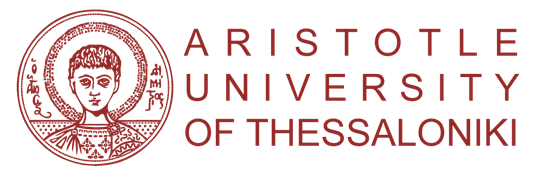 Nikoletta Karaliota
PhD Candidate* , Faculty of Law - Aristotle University of Thessaloniki
nkaraliota@law.auth.gr
Confiscation under Greek law: An overview of the substantive criminal law provisions
Confiscation of Criminal Assets: European and National Perspectives
28th of June 2018
Aula Magna, Babeş-Bolyai University, Cluj-Napoca
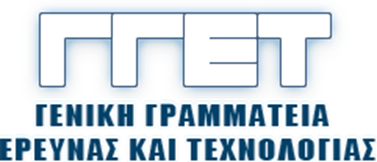 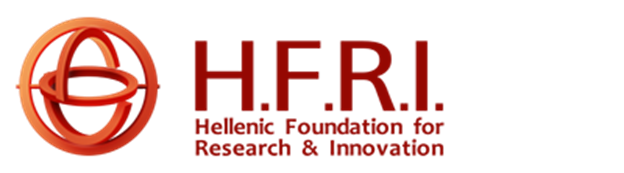 *PhD Thesis funded by the General Secretariat for Research and Technology (GSRT) and the Hellenic Foundation for Research and Innovation (HFRI)
Objective of the presentation:
To summarize the basic features of confiscation in the Greek legal order in terms of substantive criminal law 

-  To provide critical observations:
 on the transposition of Directive 2014/42/EU and 
 on the compatibility with fundamental rights and the principles of criminal law
Nikoletta Karaliota
2
I. Introduction
General confiscation provisions of the Greek Penal Code 
before L. 4478/2018 

Recent amendment by Law 4478/2017
Ratification of the 2005 Warsaw Convention 
Transposition of the Directive 2014/42 /EU and Framework Decision 2005/212 /JHA
Nikoletta Karaliota
3
ΙΙ. Criminal confiscation: ancillary penalty or security measure
Nikoletta Karaliota
4
ΙΙ. Criminal confiscation: ancillary penalty or security measure
Duality of confiscation in the Greek criminal justice system
ancillary penalty 
(art. 76 paras 1-5 and 7 GPC)
security measure 
(art. 76 paras 6 and 7 GPC)
Nikoletta Karaliota
5
Confiscation as an ancillary penalty
(i) objects or assets: a) proceeds (including their substitutes and derivatives) , or
                    	         b) instruments 
(ii) of specific offenses, i.e. either felonies or intentional misdemeanors; as regards other crimes, such may only be imposed if expressly envisaged in law, 
(iii) objects or assets belonging to either a perpetrator or an abettor,
(iv) calls for a conviction for the specific offenses, and
(v) is optional.
Nikoletta Karaliota
6
Justification
acceptable restriction of the constitutionally consolidated right to property (art. 17 CoG), on account of the perpetrator’s abusive exercise of the said right
Nikoletta Karaliota
7
Confiscation as a security measure
Objective scope:
  instruments or proceeds of crimes only if they pose a danger to public order by nature (e.g. guns, explosives)
Obligatory imposition, irrespective of a conviction for a felony or intentional misdemeanor;
Enforceable upon owners, even criminally uninvolved
Nikoletta Karaliota
8
Justification
Justified by reduction to the “social seizure of property”, as the continuation of possession of dangerous objects would be contrary to the general interest
Can assets be dangerous themselves ?
Nikoletta Karaliota
9
ΙΙI. Hierarchy in confiscation as an ancillary penalty
objective scope 

classification of different confiscation forms
Nikoletta Karaliota
10
Hierarchy in confiscation as an ancillary penalty
1.  Immediate confiscation2. Alternate confiscation3. Third-party confiscation4. Imposition of pecuniary sentence
Nikoletta Karaliota
11
1. Immediate confiscation: the stricto sensu objects or assets under confiscation
objective scope of confiscation covers objects or assets which are:
(a) “proceeds of felonies or intentional misdemeanors”,
         - their price, and
          - whatever was directly or indirectly acquired through such proceeds,
 (b) instruments of the crime 
(article 76 para 1 GPC)
Nikoletta Karaliota
12
Immediate confiscation
when objects or assets under confiscation are
intermingled with property acquired legitimately …

the said property is subject to confiscation up to the specified value of the mixed objects
Nikoletta Karaliota
13
2. Alternate confiscation
If the above objects or assets 
no longer exist or remain unfound, 
the court may impose confiscation upon assets of equal value belonging to the offender
Nikoletta Karaliota
14
3. Third-party confiscation
as an alternative

only when it is impossible to enforce either direct confiscation against the perpetrator on the tradeoff of the exchange or alternate confiscation 
(Article 76 para 5 GPC)
Nikoletta Karaliota
15
Third-party confiscation
conditions:
(A) if the objects or assets were transferred, directly or indirectly, from the offender to the third party or acquired by the latter or otherwise, and
(B) during asset acquisition, the third party was aware that (i) they might be criminal proceeds, and (ii) the transfer was carried out to prevent confiscation.

transposition of Article 6 Directive 2014/42/EU
Nikoletta Karaliota
16
4.  Imposition of pecuniary sentence
If direct or alternate or third-party confiscation of objects or assets is impossible, the court may impose a pecuniary sentence on the offender up to the amount corresponding to the value of said property 
(Article 76 para 4 GPC ).
Nikoletta Karaliota
17
Restrictions on confiscation – The proportionality principle
Restriction on imposability of confiscation, based on the proportionality principle
	the court may impose a proportionate limited confiscation or
	impose a  pecuniary sentence (Article 76 para 2 GPC).
	(Article 25 of the Greek Constitution)

Constitutional restriction:
Prohibition of general confiscation (Article 7 para 3 of the Greek Constitution).
Nikoletta Karaliota
18
Post-confiscation
Article 76 para 7 GPC 
successfully enables courts to decide whether confiscated property can be used in the public interest or for social purposes or to ensure victim indemnification, save from when issuing disposal orders
Nikoletta Karaliota
19
The Greek provisions & Confiscation under Article 4 paras 1 and 6 of Directive 2014/42/EU
Article 76 paras 1 – 5 GPC – optional ancillary penalty

Mandatory confiscation is imposed for:
	a. bribery of public officials, EU officials and officials or foreign public servants, and bribery in 	the private sector (Article 238 GPC),
	b. money laundering and its predicate offenses (Law 3691/2008).
	c. drug trafficking (Law 4139/2013)
	d. counterfeit or debased currency and of the means, utensils and tools used for the respective preparatory acts, in special provisions (Articles 211, 213 GPC).
Nikoletta Karaliota
20
IV. Extended confiscation? – The peculiar case of 'State compensation'
Nikoletta Karaliota
21
Attempting to transpose Directive 2014/42/EU on extended confiscation…
the Greek legislator adopted a peculiar non-penal measure called ‘State compensation’.

“Civil” confiscation measure in the special Anti-Money Laundering Law 
(Article 47 Law 3691/2008 as replaced by para 3 of Article 7 of Law 4478/2017)
Nikoletta Karaliota
22
‘State compensation’ – Extended confiscation?
Conditions:  
the State may (i) file lawsuit, 
(ii) upon opinion of the Legal Council of the State, 
(iii) against a person irrevocably sentenced to at least three years of imprisonment for any of the offenses listed  specifically (Article 47 para 2 Law 3961/2008), 
(iv) claiming any other property acquired by the perpetrator from any other offense of the said list, even in lack of due prosecution owing to offender’s death or in the event of a finally terminated or inadmissible prosecution.
Nikoletta Karaliota
23
‘State compensation’ – Extended confiscation?
civil action may conditionally be brought against the third-party

asset origin from ‘another offense’: the rules of civil procedure apply, and the burden of proof rests on the State as an applicant
Nikoletta Karaliota
24
‘State compensation’ – Extended confiscation?
the Greek provision scope

comparison with the Article 5 of the 2014/42/EC Directive provision for extended confiscation

identical definition to the concepts of ‘criminal conduct’ and ‘criminal offense’
Nikoletta Karaliota
25
V. Non-conviction-based confiscation
Nikoletta Karaliota
26
V. Non-conviction-based confiscation
1. Cases of illness or flight of the defendant:
Although not envisaging a corresponding special type of confiscation, Greek criminal law appears to comply with the relevant provisions of the Article 4 para 2 Directive 2014/42/EU
Nikoletta Karaliota
27
V. Non-conviction-based confiscation
2. Non-conviction-based confiscation limited to the anti-money laundering law:
Confiscation is ordered mandatorily, even in absence of charges due to perpetrator death or in the events of final termination of prosecution or declaration of its inadmissibility 
(Article 46 para 3 Law 3691/2008)
Nikoletta Karaliota
28
Commentary
On third-party confiscation
On ‘civil’ confiscation –  ‘State compensation’
General critical remarks
Nikoletta Karaliota
29
Thank you for your attention!
Nikoletta Karaliota
PhD Candidate, Faculty of Law - Aristotle University of Thessaloniki
nkaraliota@law.auth.gr
30